Harvard LTER Schoolyard Program-------------------------------------------------------Teacher Developed  Lessons and Documents that integrate  Harvard Forest Ecology Themes into curriculum.
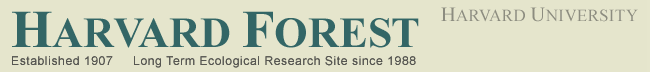 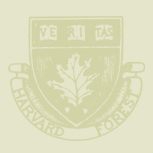 Lesson Title:  HF Field Trip Land Change Activity
Teacher/Author: Louise Levy
School:  Belchertown High School
Level: High School
Date:  October 2017
Assignment:Recap Massachusetts Forest History  for a 10 year old student  using  a 20 line dialog or 6  panel comic  strip.
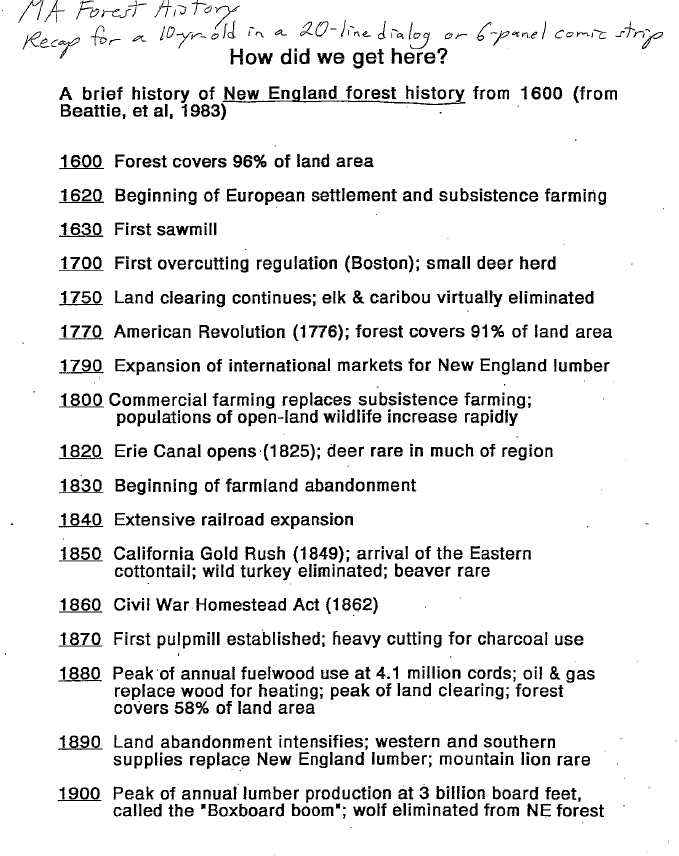 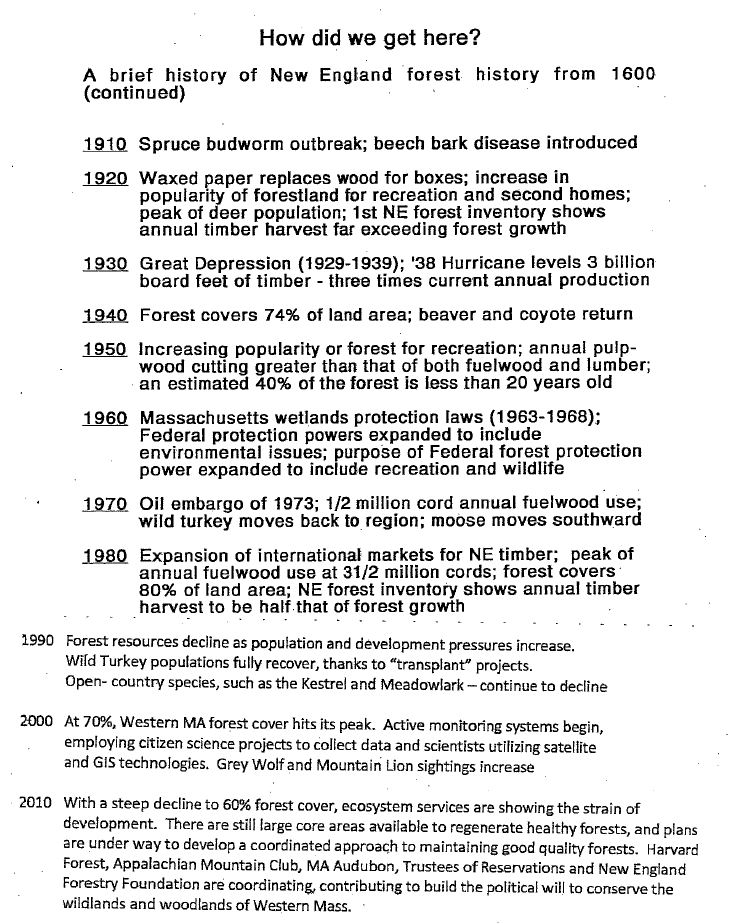 Student Sample 2
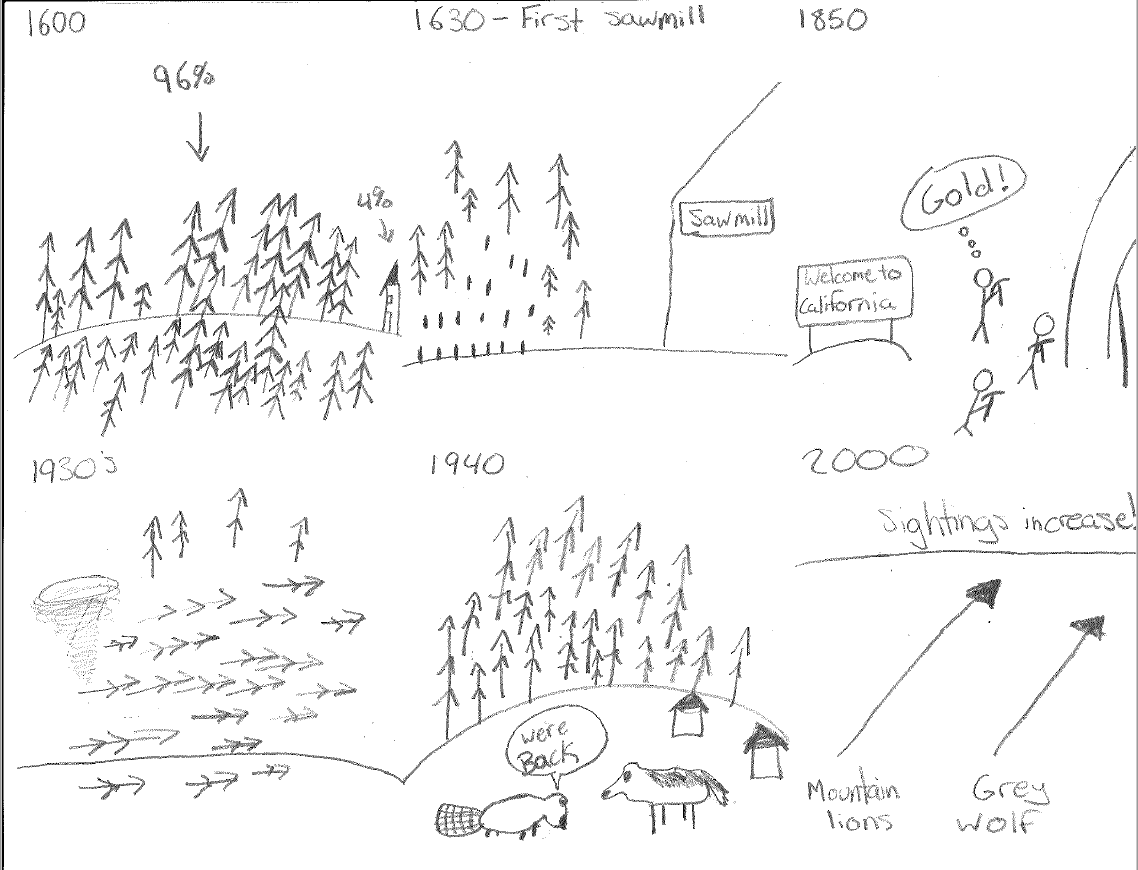 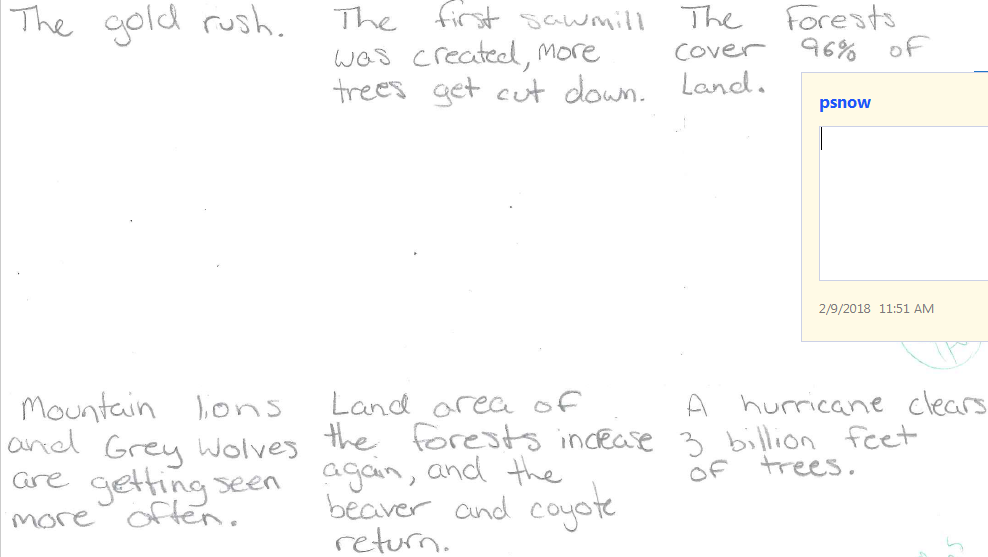 Student Sample 2  Notes